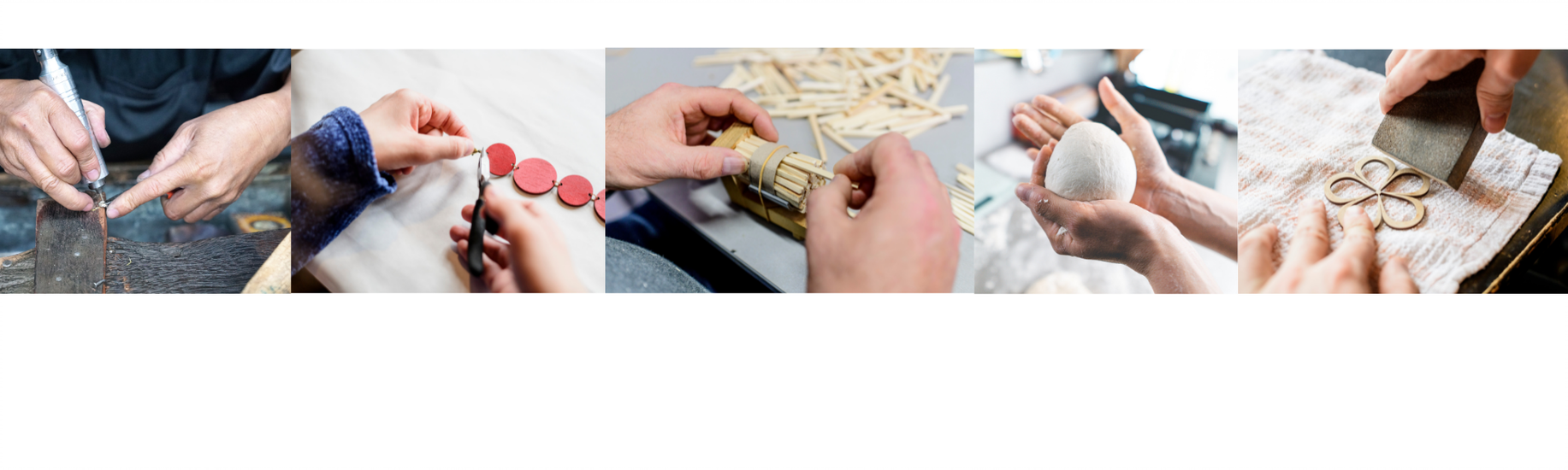 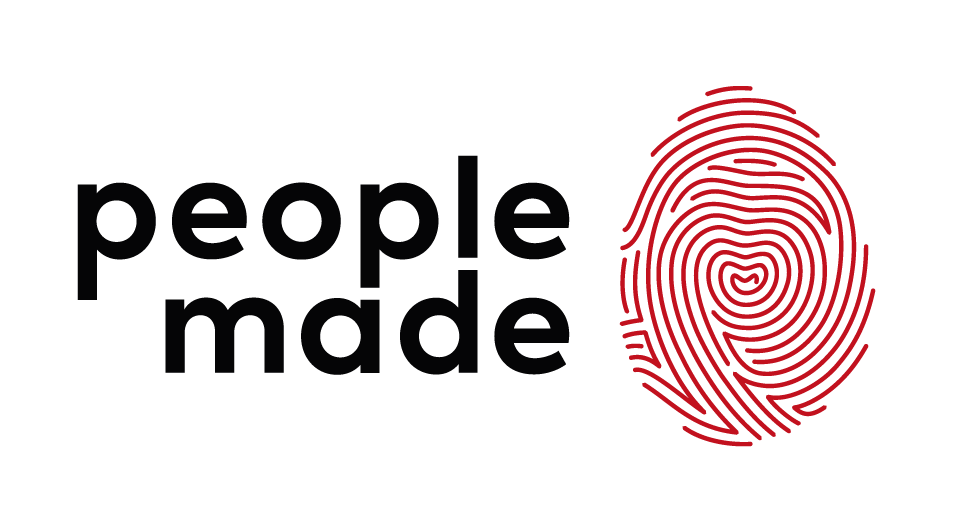 People Made is een warm netwerk van arbeidszorgateliers en sociale economie binnen Vlaams-Brabant. Hier worden mensen tewerkgesteld die in de reguliere economie (voorlopig) niet terecht kunnen omwille van een fysische, mentale of psychische beperking of kwetsbaarheid.
24-05-2022
1
People Made – menselijk gemaakt
Missie van People Made
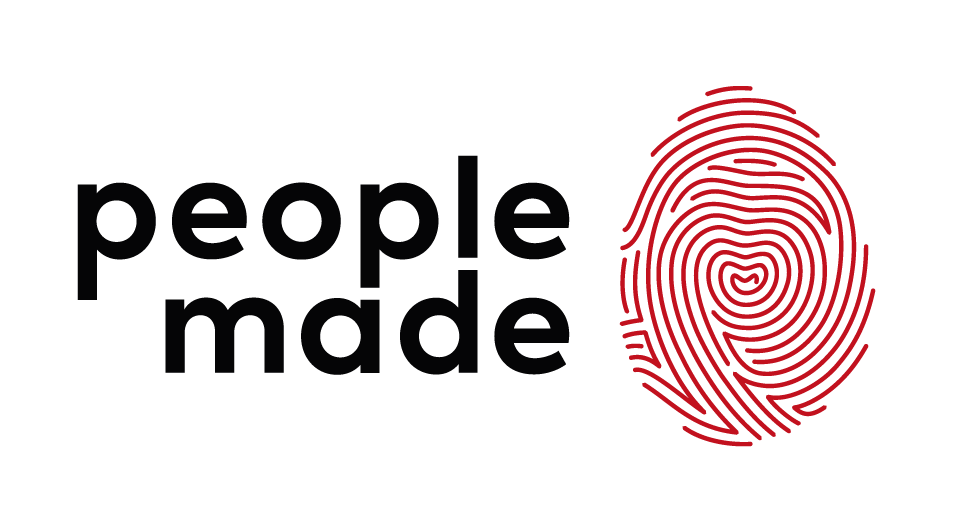 1. TALENT binnen ARBEIDSZORG en SOCIALE ECONOMIE
Het is een goed bewaard geheim dat er heel wat creatief talent schuilgaat binnen de sociale economie en arbeidszorg.
2. ZICHTBAARHEID en ZINVOL WERK CREËREN
Het is de missie van People Made om dat talent meer zichtbaar te maken en zo ook meer zinvol werk voor hen te creëren.
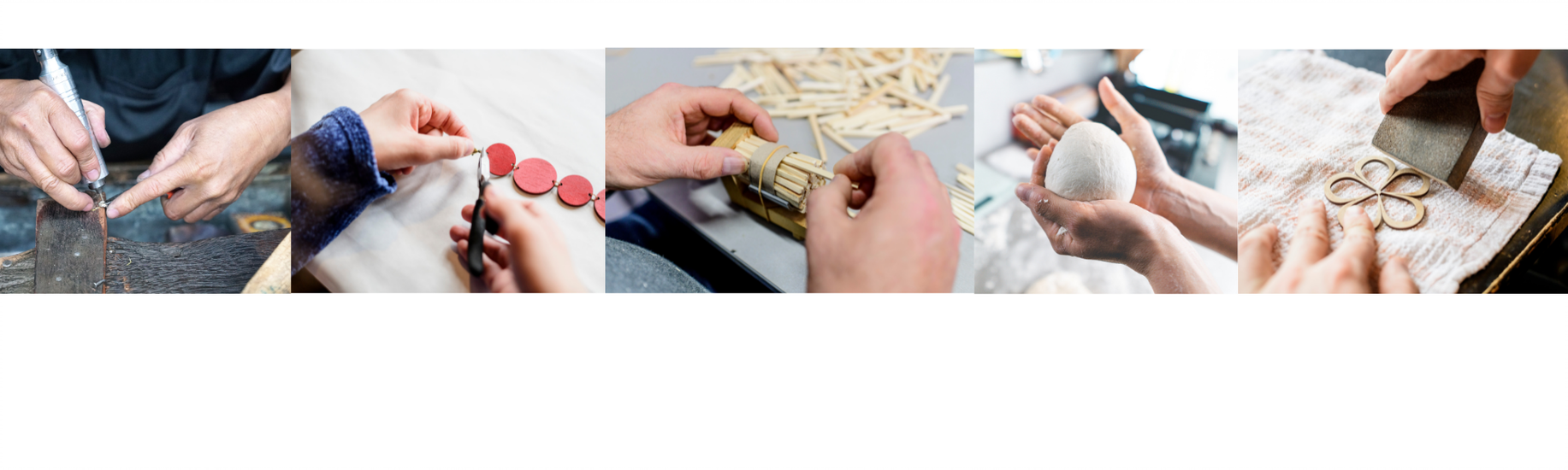 24-05-2022
PEOPLE MADE – menselijk gemaakt
2
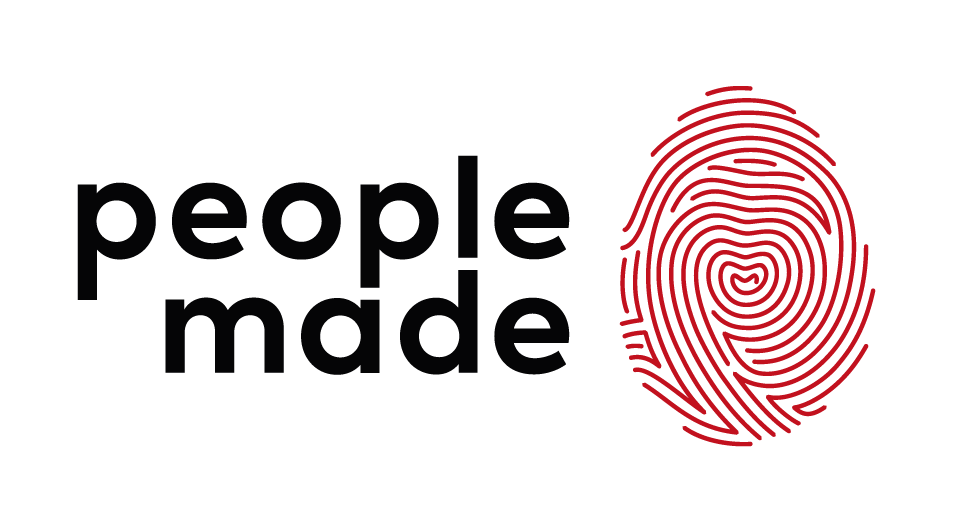 DE VERBINDING
PEOPLE MADE GESCHENKPAKKETTEN/PRODUCTEN
Cirque-ulair
Theelicieus Thee voor Twee
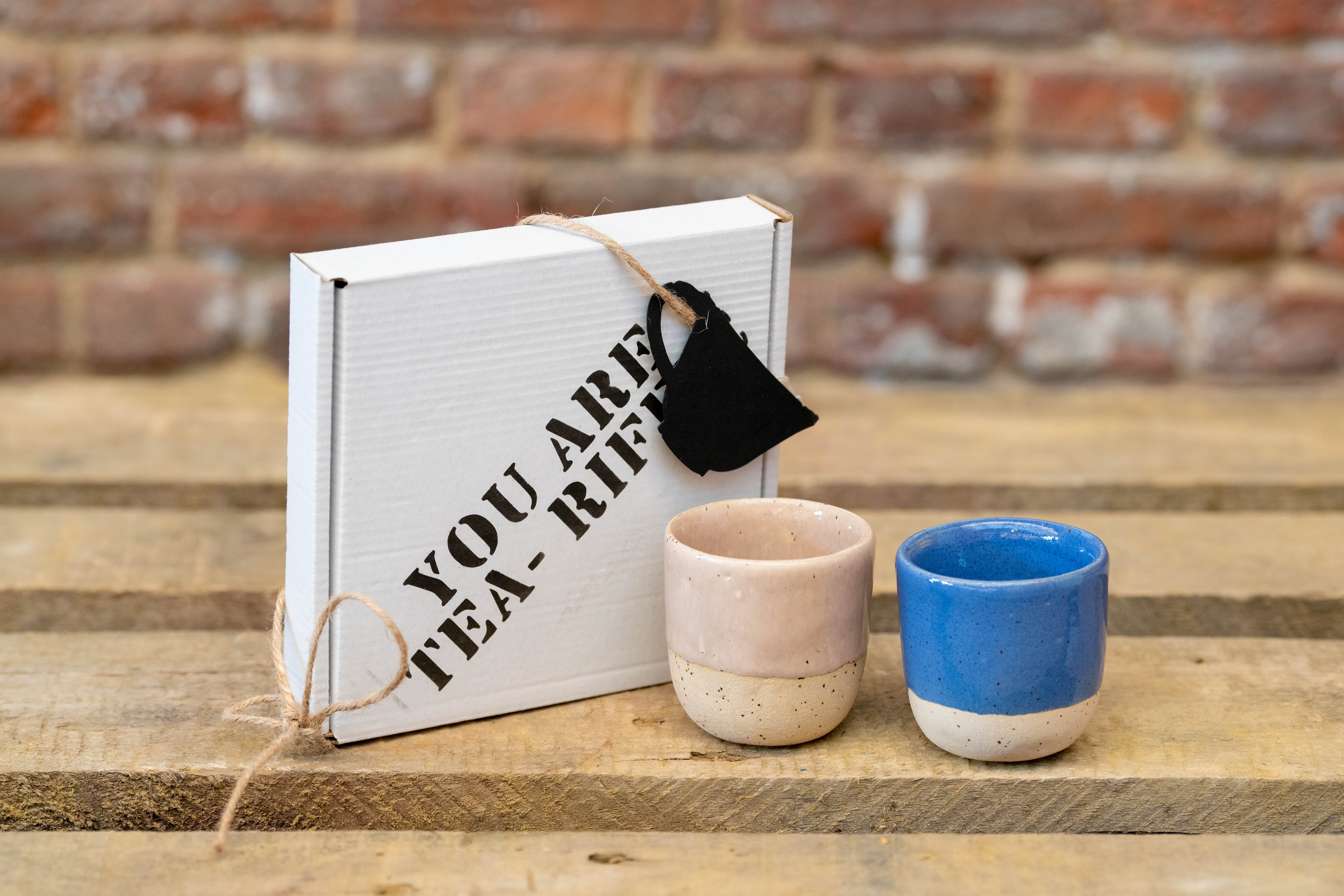 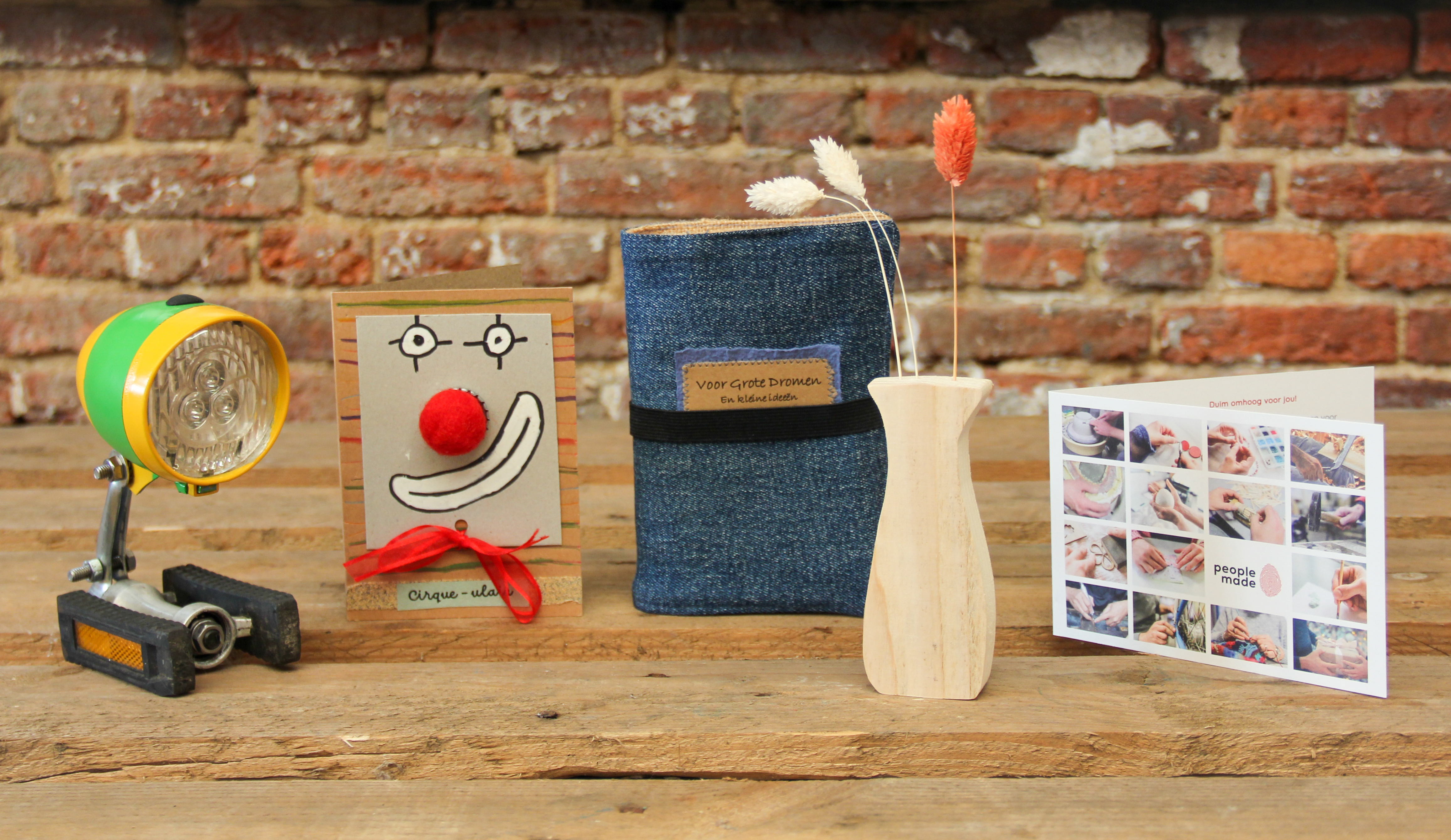 Er is een sterk groeiende vraag  naar mooie, unieke, duurzame geschenken/producten met een betekenis in een maatschappij  waar overconsumptie en massaproductie de norm is. 

People Made verbindt deze vraag van de markt naar meer betekenisvolle en duurzame geschenken met het creatieve talent in de arbeidszorg en sociale economie door unieke geschenkpakketten en producten aan te bieden die lokaal, artisanaal, sociaal en circulair gemaakt zijn. Deze vertellen een verbindend verhaal en zorgen voor een inclusieve samenleving waar iedereen waardig en zinvol werk kan verrichten in overeenstemming met eenieders eigen talenten en capaciteiten..

www.peoplemade.be
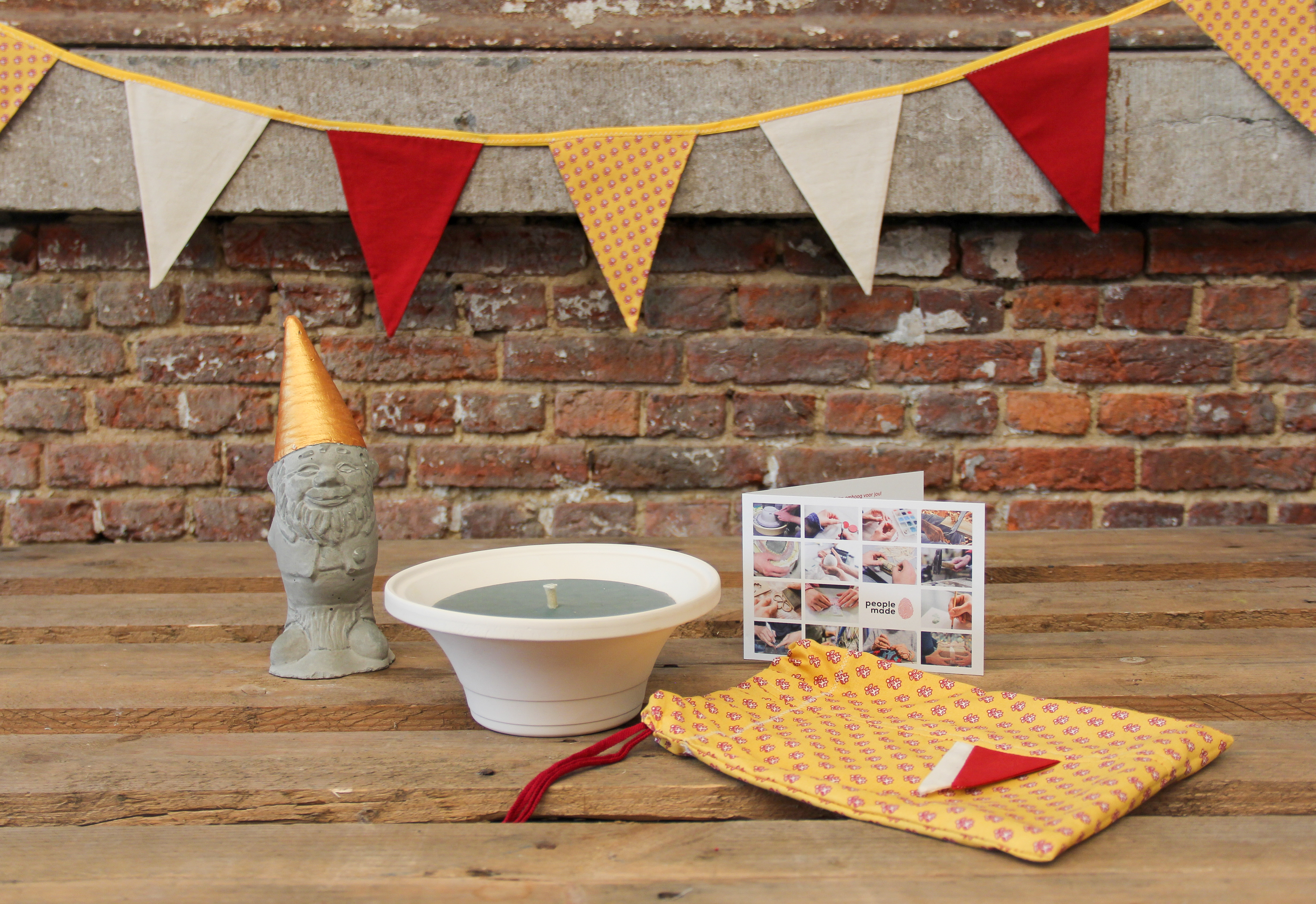 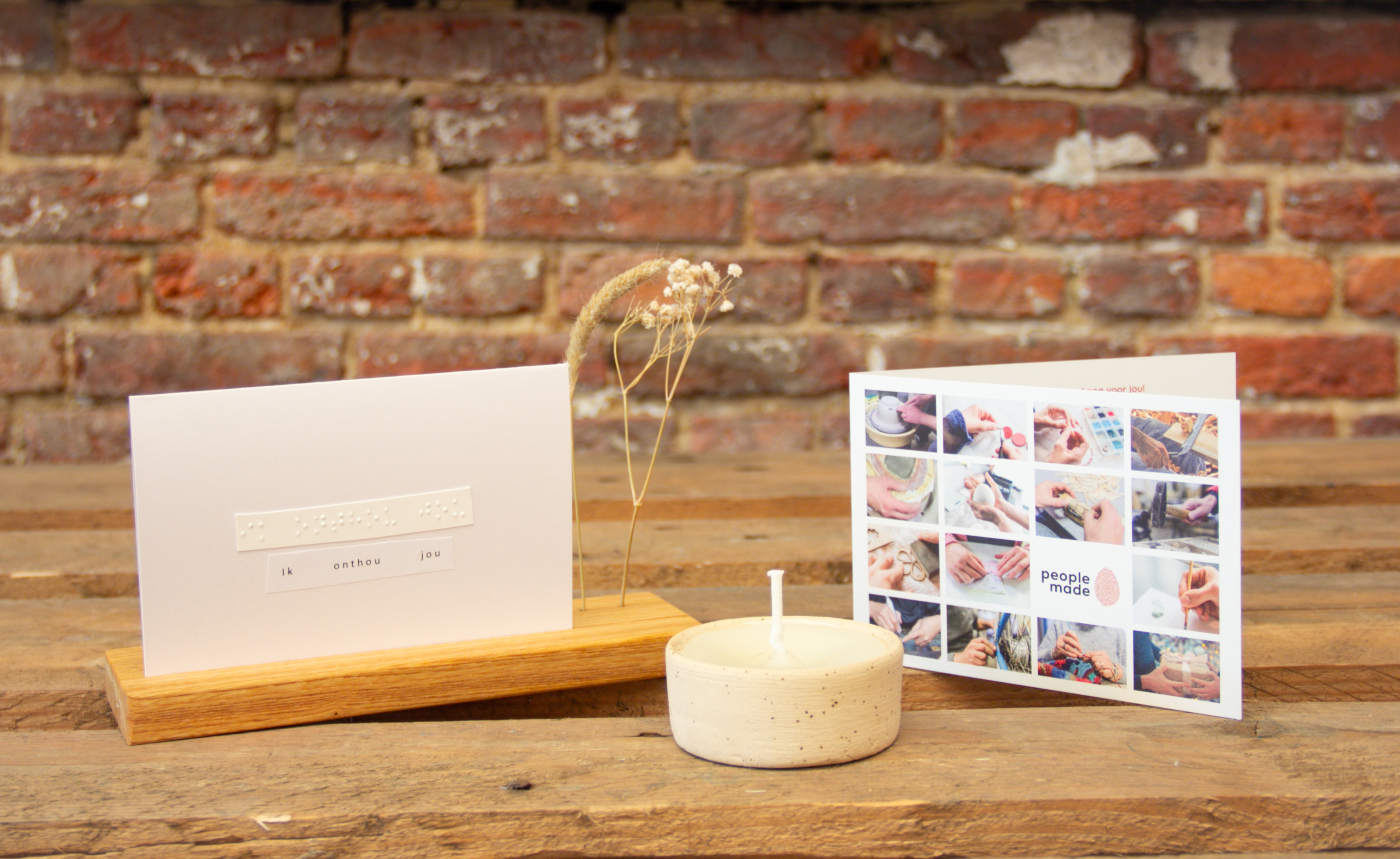 Ik Onthou Jou
Waar is dat feestje?
1-7-20XX
PEOPLE MADE- menselijk gemaakt
3
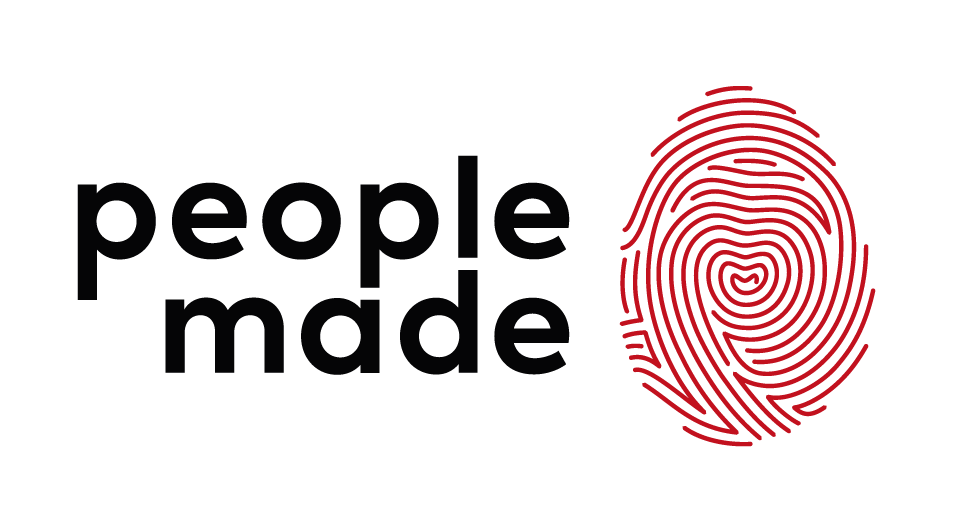 CIRCULATTE

Vertegenwoordigt waar People Made voor staat:
Circulair: met hergebruikt materiaal
Sociaal duurzaam: zinvol werk voor mensen met een afstand tot de arbeidsmarkt
Kwaliteitsvol
Verbinding tussen reguliere en sociale economie
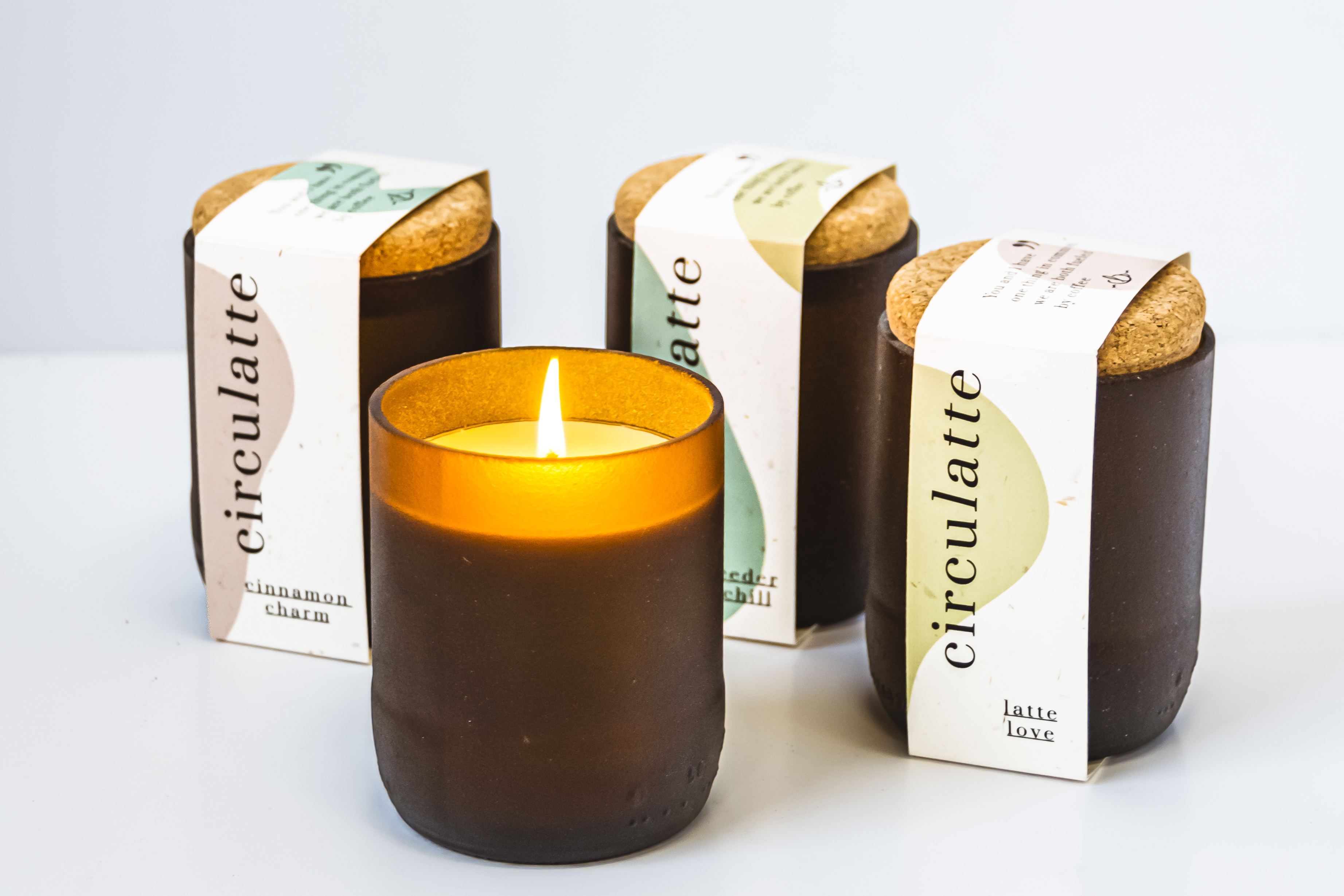 Trots om CircuLatte te kunnen aanbieden
24-05-2022
PEOPLE MADE – menselijk gemaakt
4
People made – meerwaarde?
Een dankbare ontvanger
Een one stop shop voor unieke geschenk(pakkett)en en producten voor alle gelegenheden
Maatschappelijk verantwoord ondernemen en VN duurzame ontwikkelingsdoelstelling  8*
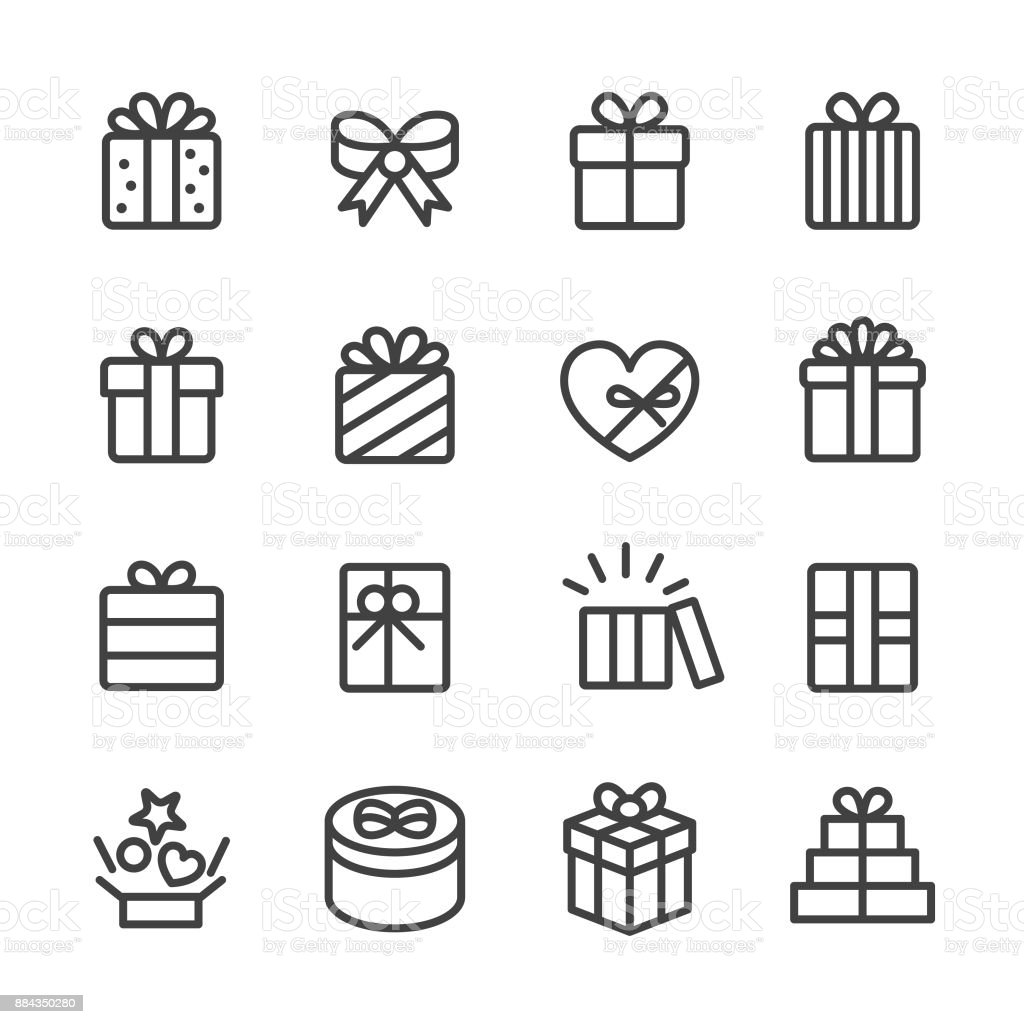 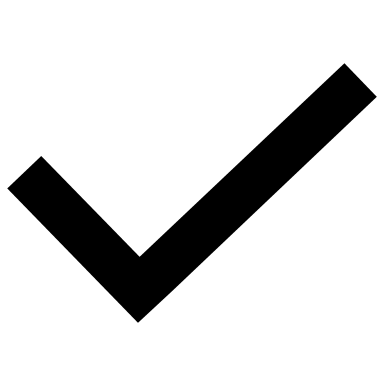 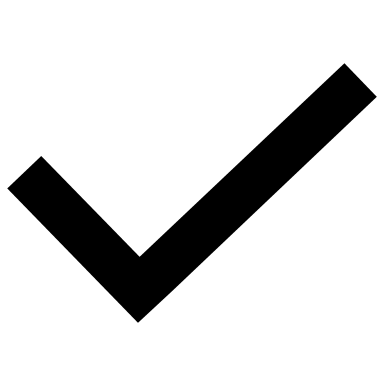 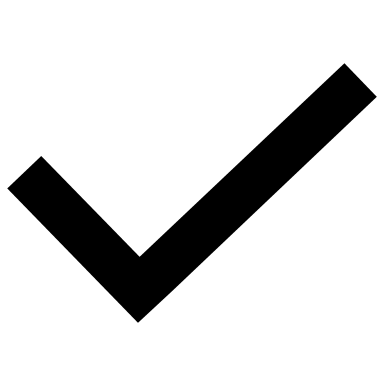 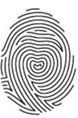 * SDG 8 - Bevorder aanhoudende, inclusieve en duurzame economische groei, volledige en productieve tewerkstelling en waardig werk voor iedereen
* SDG 12 – Verantwoorde consumptie en productie
24-05-2022
PEOPLE MADE – menselijk gemaakt
5